Total score: _____ / 14
Pupil name:  ___________________________________
Le zooRead aloud the French name of each animal.
You have not learnt these words so just use what you know about how to pronounce French.  
Remember Silent Final Consonants!
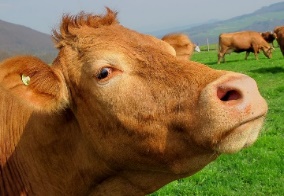 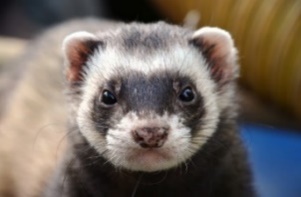 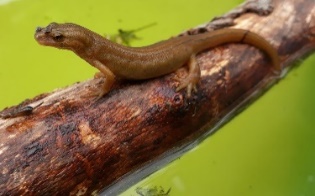 ZOO
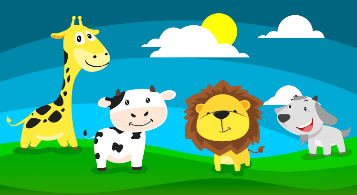 la vache
le furet
le triton
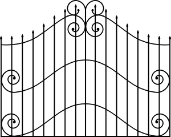 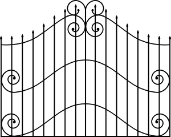 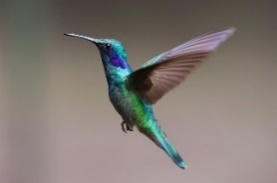 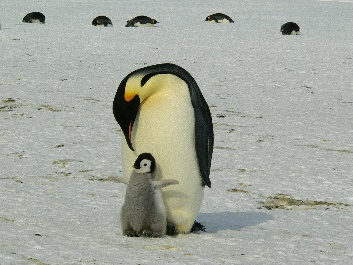 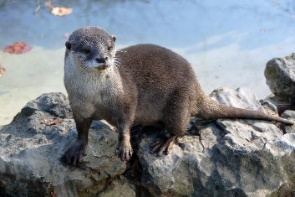 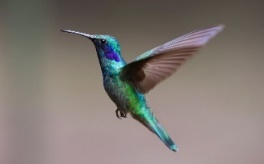 le manchot empereur
la loutre
les colibris
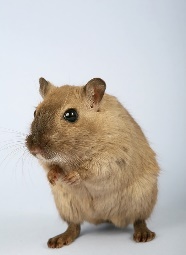 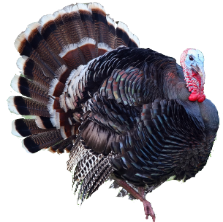 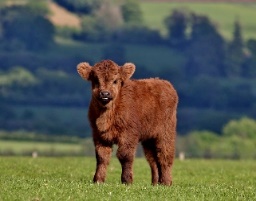 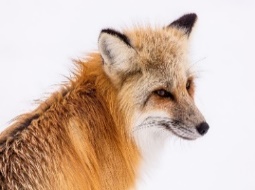 le veau
la dinde
Note:Teachers award one point for each SSC, one or two points per item, as per SSC list above.
le renard
le rongeur
[Speaker Notes: Teacher handout

Audio provided for teacher preparation, if required.]
Total score: _____ / 14
Pupil name:  ___________________________________
Le zooRead aloud the French name of each animal.
You have not learnt these words so just use what you know about how to pronounce French.  
Remember Silent Final Consonants!
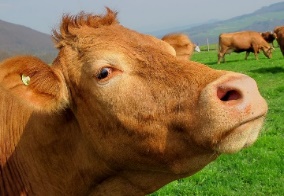 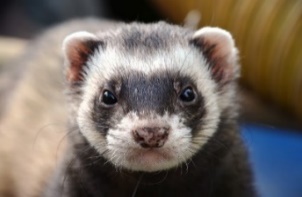 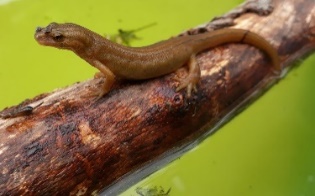 ZOO
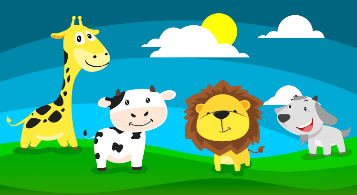 la vache
le furet
le triton
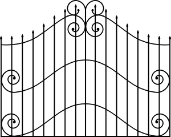 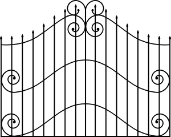 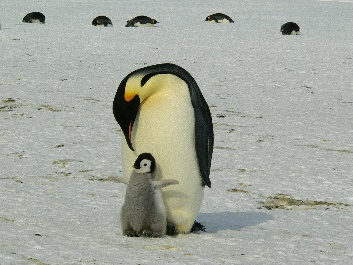 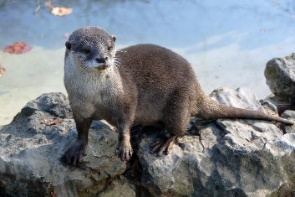 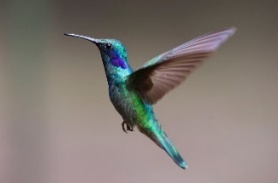 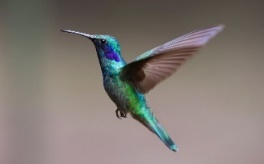 le manchot empereur
la loutre
les colibris
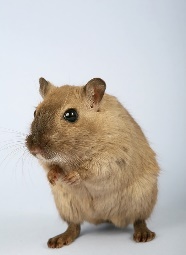 Note:Teachers award one point for each SSC, one or two points per item, as per SSC list above.
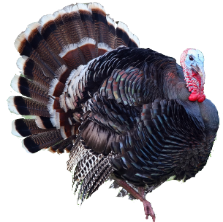 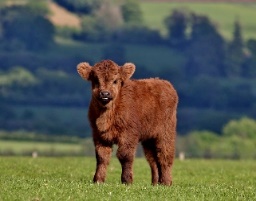 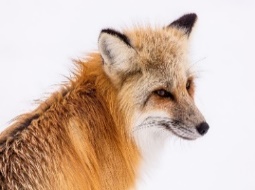 le veau
la dinde
le rongeur
le renard
[Speaker Notes: Phonics assessment Week 14 – Teacher version
Timing: 1 minute per pupil

Aim: to assess pupils’ ability to read aloud the SSC taught this term.Procedure: 1. Give out the independent task that pupils will work on during the lesson.2. Listen to individual pupils reading the 8 pairs of words aloud.  Mark in real time.

Note: 
there are no follow up lessons this week, so it would be possible to continue the speaking assessments in the follow up time during this week, as needed.
if preferred, and the resources are available, pupils could record their answers (e.g. on computer or ipad) though this would involve the teacher listening back to assess them.]